Затопленные города 
Тверской области.
Выполняла: Белякова С.А. учитель истории
Иваньковское водохранилище.
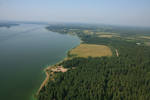 Строгановский Богородицкий монастырь.
Угличское водохранилище.
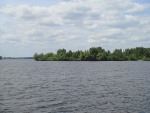 Город Калязин.
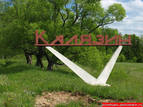 Макарьев Калязинский монастырь.
Покровский монастырь.
Рыбинское водохранилище.
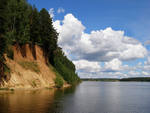 Весьегонск.
Ржевский гидроузел.
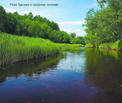 Колокольня в Калязине.